R6-02
【令和6年8月２６日時点】
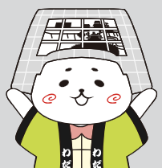 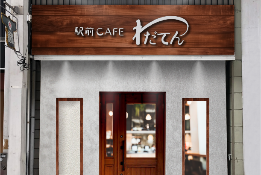 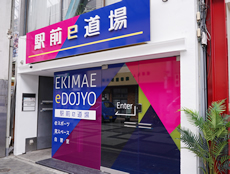 オリジナルキャラクター
「わだてん」
レンタルスペース「駅前e道場」
くつろぎの空間「駅前CAFE わだてん」